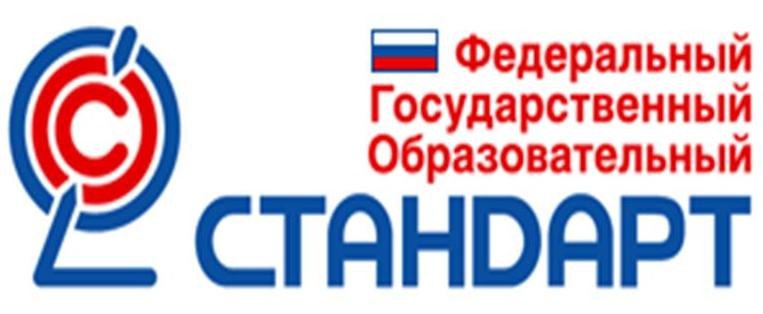 Проектная и 
учебно-исследовательская деятельность 
обучающихся в условиях ФГОС
Шайдурова Валентина Федоровна
Учитель английского языка
ГБОУ «Школа №106»
Санкт-Петербург
2015
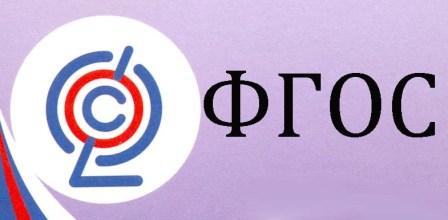 Различия между проектной и
 учебно-исследовательской деятельности
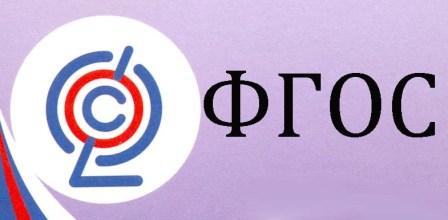 Типология форм организации
 проектной деятельности
• по видам проектов: информационный (поисковый), исследовательский, творческий, социальный, прикладной (практико-ориентированный), игровой (ролевой), инновационный (предполагающий организационно-экономический механизм внедрения);
• по содержанию: монопредметный, метапредметный, относящийся к области знаний (нескольким областям), относящийся к области деятельности и пр.;
• по количеству участников: индивидуальный, парный, малогрупповой (до 5 человек), групповой (до 15 человек), коллективный (класс и более в рамках школы), муниципальный, городской, всероссийский, международный, сетевой (в рамках сложившейся партнёрской сети, в том числе в Интернете);
• по длительности (продолжительности) проекта: от проекта-урока до вертикального многолетнего проекта;
• по дидактической цели: ознакомление обучающихся с методами и технологиями проектной деятельности, обеспечение индивидуализации и дифференциации обучения, поддержка мотивации в обучении, реализация потенциала личности и пр.
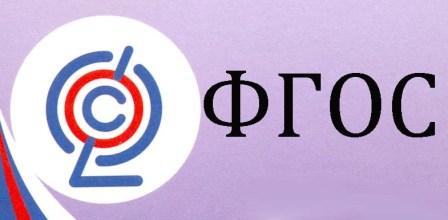 Формы представления результатов
 проектной деятельности
-макеты, модели, рабочие установки, схемы, план-карта;
- постеры, презентации;
- альбомы, буклеты, брошюры, книги;
- реконструкции событий;
- эссе, рассказы, стихи, рисунки;
- результаты исследовательских экспедиций, обработки архивов и мемуаров;
- документальные фильмы, мультфильмы;
- выставки, игры, тематические вечера, концерты;
- сценарии мероприятий;
- веб-сайты, программное обеспечение, компакт-диски (или другие цифровые носители) и др.

Результаты также могут быть представлены в ходе проведения конференций, семинаров и круглых столов.
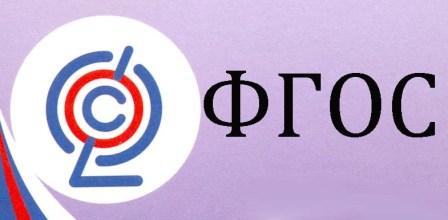 Итоги учебно-исследовательской деятельности 
могут быть в том числе представлены 
в виде статей, обзоров, отчетов и заключений 
по итогам исследований, проводимых в рамках 
исследовательских экспедиций
 - обработки архивов и мемуаров
- исследований по различным предметным областям
-  в виде прототипов, моделей, образцов.
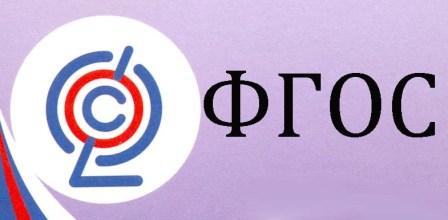 Источники
http://www.zakonprost.ru/content/base/part/718464 - 



http://dogm.mos.ru/legislation/lawacts/910066/




https://openedu.ru/ 

А.М. Голдин . «Образование 2.0: модный термин или новое содержание?»
Федеральный государственный образовательный стандарт    основного общего образования
Распоряжение правительства РФ от 7 сентября 2010 «План действий по модернизации общего образования на 2011 - 2015 годы.»
О.Е. Лебедев. «Проблемы формирования дидактической системы «Школы ступеней»